Alberta – Electricity & Natural Gas
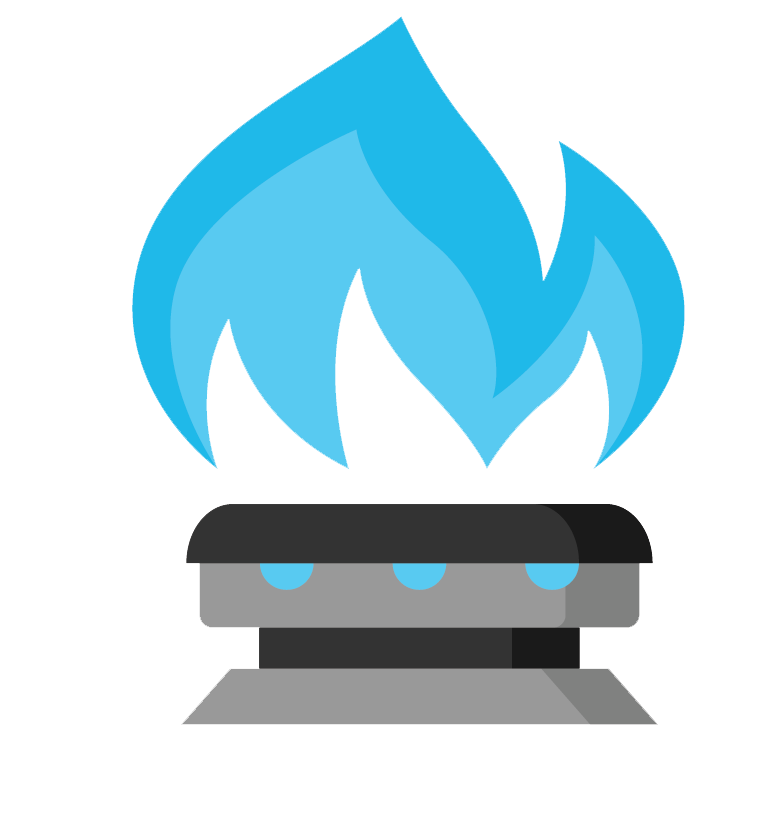 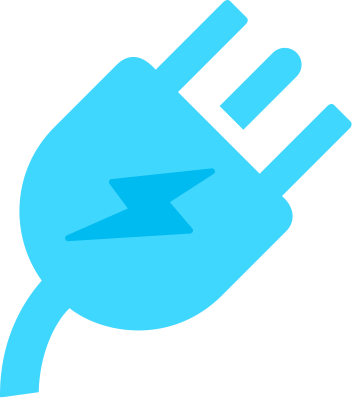 SEPTEMBER 2019 MARKET INFORMATION
Take the surprise out of your monthly electric and natural gas bills, enroll in SteadyLock 24 and pay one flat monthly price. Worry less each month when you lock in your rate for 24 full months.
	Alta Gas
	ATCO - Electricity  
	ATCO - Gas  
	City of Lethbridge - Electricity  
	ENMAX Power Corporation - Electricity
	EPCOR – Electricity
	FortisAlberta - Electricity
Visit https://acn.xoomenergy.ca/en/residential/alberta for more information.
Alberta – Electricity
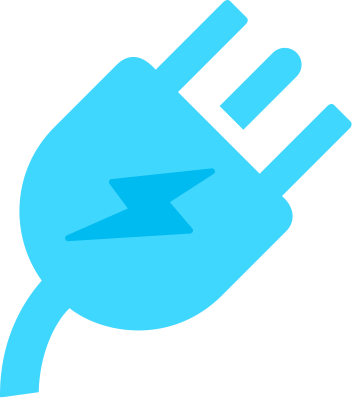 SEPTEMBER 2019 MARKET INFORMATION
New Customers in Alberta can enroll today and get a low introductory rate on their first 3 bills with the SimpleFlex plan!   
	ATCO Electric – Electricity  
	City of Lethbridge – Electricity (RESIDENTIAL Only)
	ENMAX Power Corporation - Electricity 
	EPCOR – Electricity
	FortisAlberta - Electricity 

Available to over 2.5 Million Alberta Customers
Residential Variable Rate Plan: SimpleFlex 	
Business Variable Rate Plan: BizChoice
Visit https://acn.xoomenergy.ca/en/residential/alberta for more information.
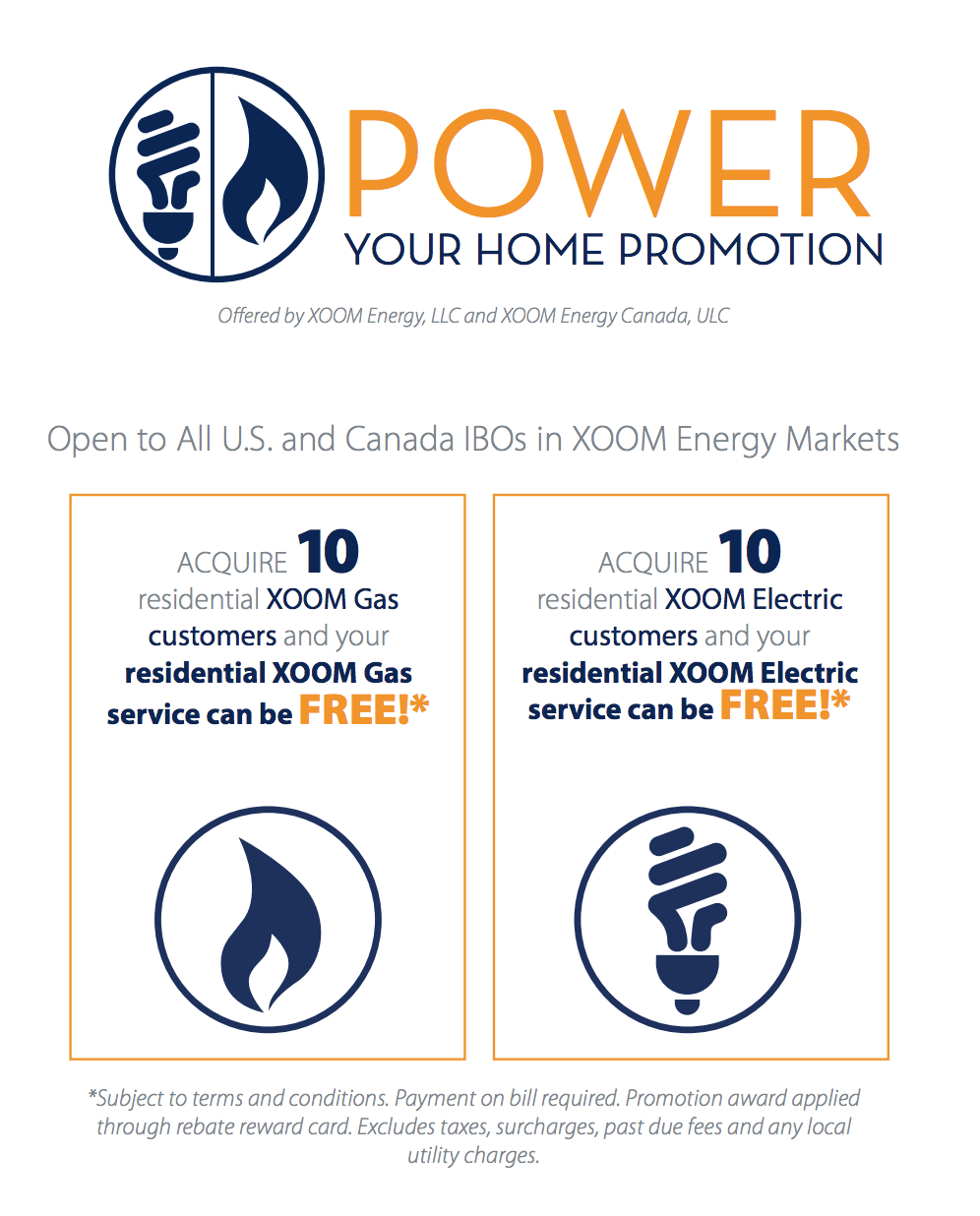 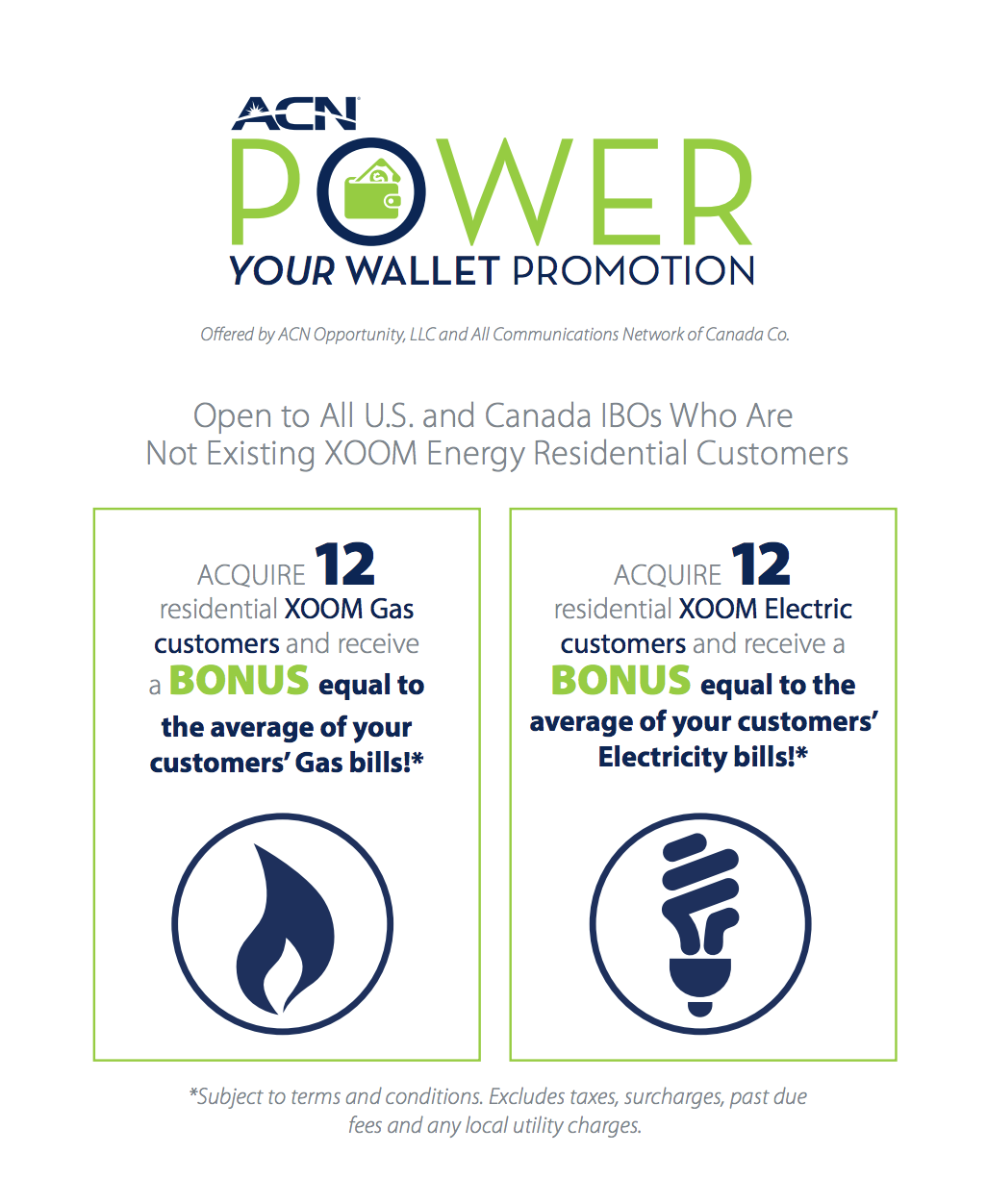